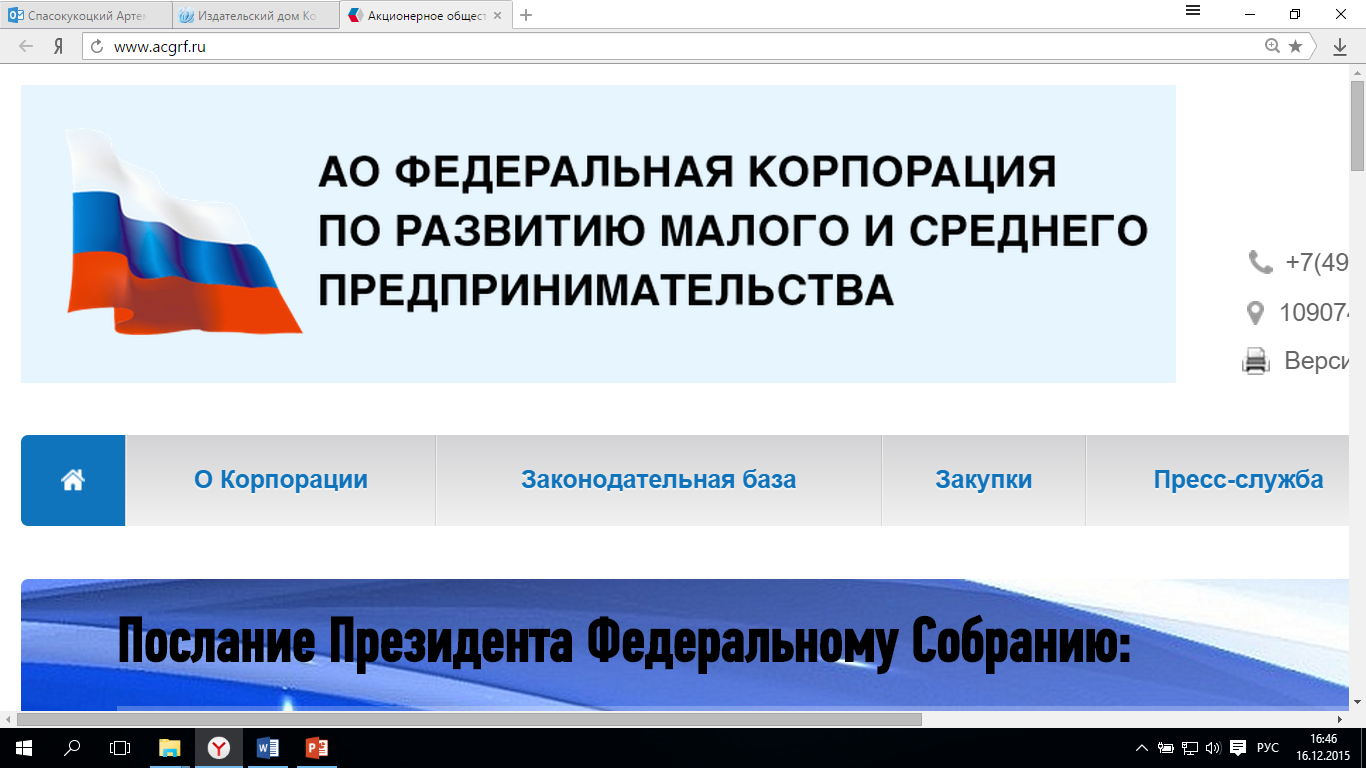 О МЕРОПРИЯТИЯХ, ПРОВОДИМЫХ                                    АО «КОРПОРАЦИЯ МСП», НАПРАВЛЕННЫХ НА УВЕЛИЧЕНИЕ ДОЛИ ЗАКУПОК У СУБЪЕКТОВ МСП
Сочи
 2016 г.
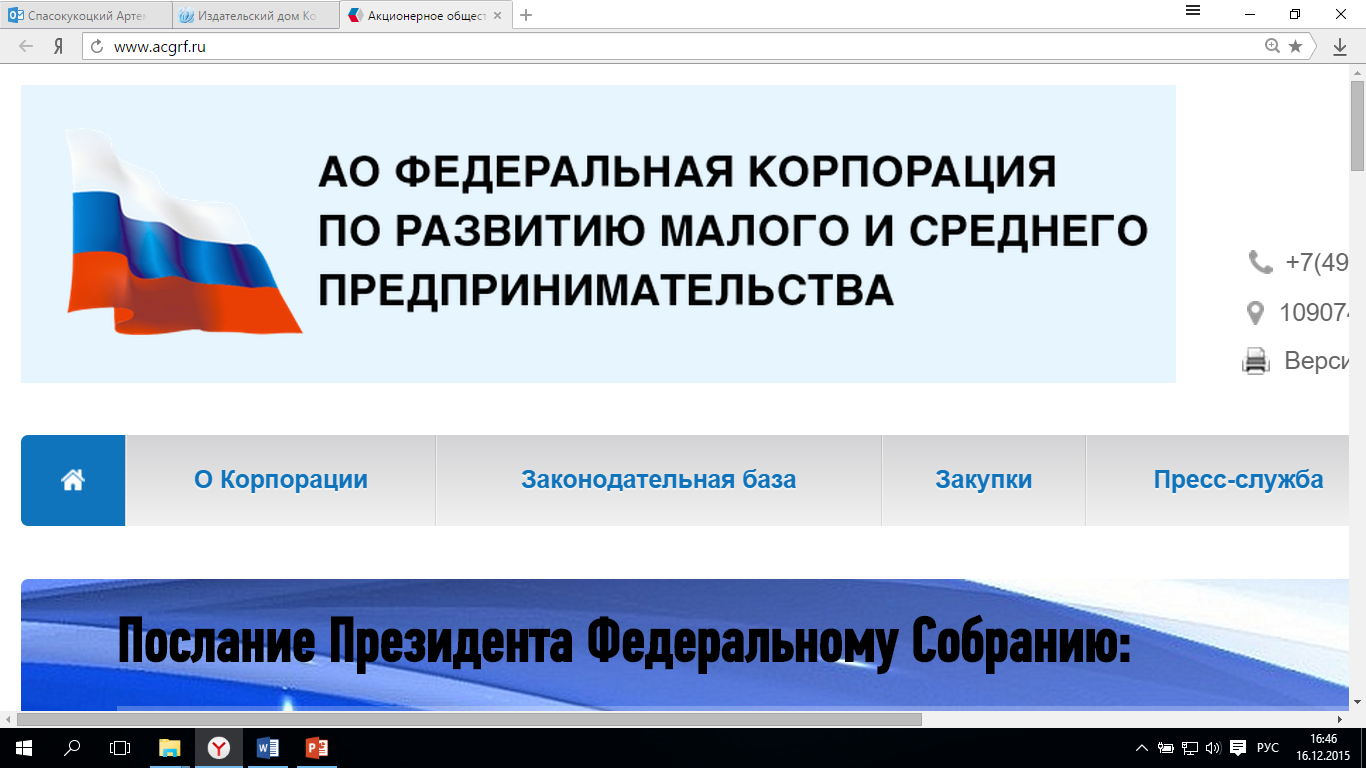 НОРМАТИВНАЯ БАЗА В СФЕРЕ УЧАСТИЯ СУБЪЕКТОВ МСП В ЗАКУПКАХ
ИНОВАЦИОННОЙ ПРОДУКЦИИ, ВЫСОКОТЕХНОЛОГИЧНОЙ ПРОДУКЦИИ
Корпорация наделена функциями по проведению оценки или мониторинга соответствия в части соблюдения заказчиками годового объема закупки инновационной продукции, высокотехнологичной продукции у субъектов МСП
Федеральный закон
от 29.06.2015 № 156-ФЗ
ФОИВы и Госкорпорация «Росатом» уполномочены устанавливать критерии отнесения товаров, работ, услуг к инновационной и (или) высокотехнологичной продукции с учетом утвержденных Президентом Российской Федерации приоритетных направлений развития науки, технологий и техники в Российской Федерации и перечнем критических технологий Российской Федерации
Установлена обязанность заказчиков на основании критериев, определенных отраслевыми федеральными органами исполнительной власти, установить:
– перечень товаров, работ, услуг, удовлетворяющих критериям отнесения к инновационной продукции, высокотехнологичной продукции;
– положения о порядке и правилах применения (внедрения) инновационной продукции, высокотехнологичной продукции.
Постановления Правительства Российской Федерации
от 29.10.2015 № 1169
Установлен порядок проведения оценки соответствия и мониторинга соответствия, в том числе на предмет соблюдения годового объема закупки инновационной продукции, высокотехнологичной продукции у субъектов МСП
Годовой объем закупки инновационной, высокотехнологичной продукции установлен как увеличенный на 10% стоимостной объем закупки инновационной, высокотехнологичной продукции за год предшествующий отчетному
от 25.12.2015 № 1442
Годовой объем закупки инновационной, высокотехнологичной продукции установлен как увеличенный на 5% стоимостной объем закупки инновационной, высокотехнологичной продукции за год предшествующий отчетному
от 11.12.2014 № 1352
ПРОВЕДЕНИЕ ОЦЕНКИ СООТВЕТСТВИЯ ГОДОВОГО ОБЪЕМА ЗАКУПОК ИННОВАЦИОННОЙ, ВЫСОКОТЕХНОЛОГИЧНОЙ ПРОДУКЦИИ У СУБЪЕКТОВ МСП
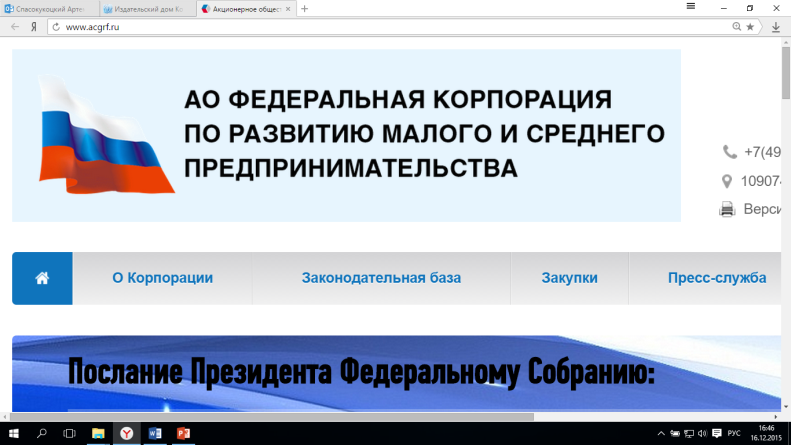 Корпорация МСП
С 01.12.16 начинает оценку соответствия проектов планов закупки инновационной, высокотехнологичной продукции, лекарственных средств (в части закупок у субъектов МСП)
Распоряжения  Правительства Российской Федерации
Утвержден перечень 90 конкретных инновационных заказчиков федерального уровня
от 21.03.2016                № 475-р
от 06.11.2015                № 2258-р
Утвержден перечень 35 конкретных федеральных заказчиков
от 19.04.2016
№ 717-р
Утвержден перечень 135 конкретных заказчиков регионального уровня
Планируется формирование перечня конкретных инновационных заказчиков регионального уровня
Находится в стадии разработки
Организации 
из числа конкретных заказчиков
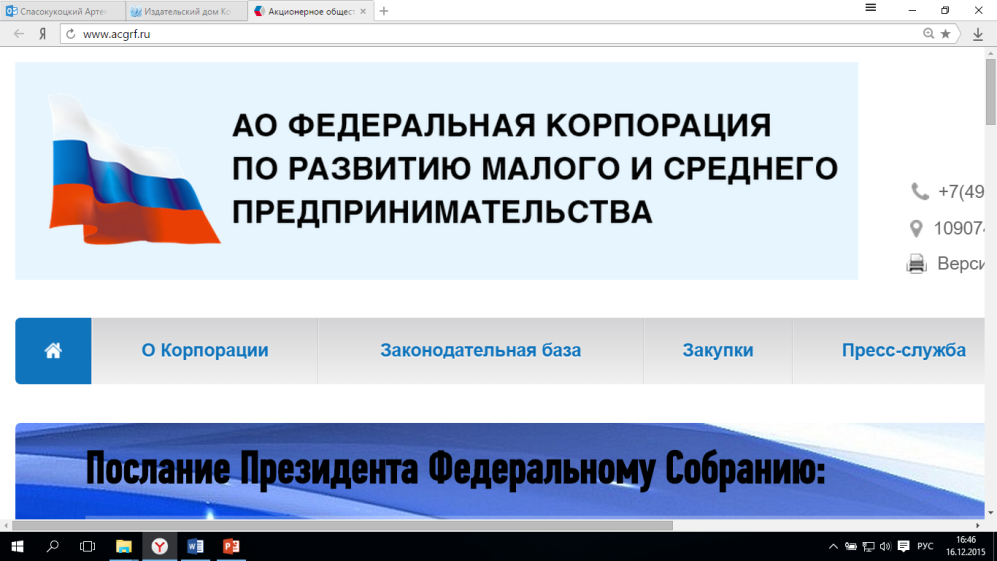 Закупки у субъектов МСП 
(по состоянию на 23.05.2016)
Лидеры из числа конкретных заказчиков по объему планируемых закупок у субъектов МСП (ТОП-10), млрд рублей
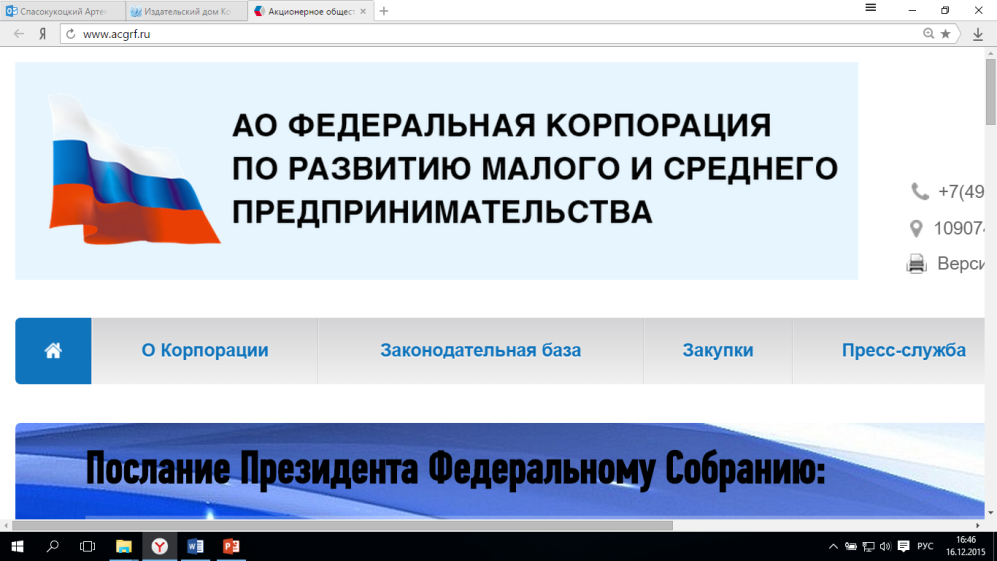 Мероприятия, направленные на координацию финансовой поддержки
 субъектов МСП и объема закупок крупнейших заказчиков у субъектов МСП
Корпорацией проведен опрос в отношении 2 418 договоров (66%) на общую сумму 39 147 млн рублей, заключенных с 1 824 субъектами МСП (61%), сведения о которых были представлены крупнейшими заказчиками федерального и регионального уровней в целях отбора проектов для оказания финансовой поддержки субъектам МСП
получены сведения от 64 крупнейших заказчиков в отношении 3 274 договоров на общую сумму 44 007 млн рублей, заключенных с 2 570 субъектами МСП, из них 256 договоров с ценой более 50 млн. руб. на общую сумму 30 742 млн руб.
156 субъектов МСП, реализующие крупные проекты на общую сумму                        5 776 млн руб., имеет потребность в финансовой поддержке
К числу первоочередных мероприятий в 2016 году относятся:
ПЛАНИРУЕМЫЕ ПОКАЗАТЕЛИ                                   в 2016 году:

объем закупок  у субъектов МСП                                        около 1 трлн;

ежегодный прирост доли закупок на 2,3 %  ежегодно
Разработка предложений о внесении изменений в постановление Правительства РФ от 11.12.2014 № 1352 в части:
двукратного повышения предельных (максимальных) значений начальной (максимальной) цены договора по результатам закупок, при которых заказчик вправе или обязан осуществить закупки у субъектов малого и среднего предпринимательства (до 200 и 400 млн рублей соответственно);
использования сведений об активах кредитных организаций в целях применения постановления Правительства Российской Федерации  от 11 декабря 2014 г. № 1352; 
повышения эффективности реализации программ партнерства; 
совершенствования методики расчета годового объема закупок у субъектов МСП в случае заключения долгосрочных (на срок свыше 1 года) договоров
Совершенствование нормативного правового регулирования в сфере участия субъектов МСП в закупках
Увеличение доли закупок инновационной продукции, высокотехнологичной продукции
с 1 декабря 2016 г. Корпорация и регионы начнут проведение оценки соответствия проектов планов закупки инновационной продукции, высокотехнологичной продукции
Качественное улучшение порядка закупок у субъектов МСП
организация проведения совместно с АНО «АСИ», НП «Клуб лидеров по продвижению инициатив бизнеса» «контрольных закупок» в целях выявления основных недостатков при осуществлении закупочной деятельности крупнейших заказчиков у субъектов МСП и качественного улучшения порядка закупок у субъектов МСП
Контроль исполнения разделов о закупке  у субъектов МСП
организация взаимодействия с заказчиками по вопросам размещения извещений о закупке и ежемесячного исполнения разделов о закупке у субъектов МСП в полном объеме
Довыращивание
 (развитие) поставщиков
проведение Корпорацией совместно с заказчиками, регионами, субъектами МСП  мероприятий по развитию поставщиков в целях исполнения заказов крупнейших заказчиков
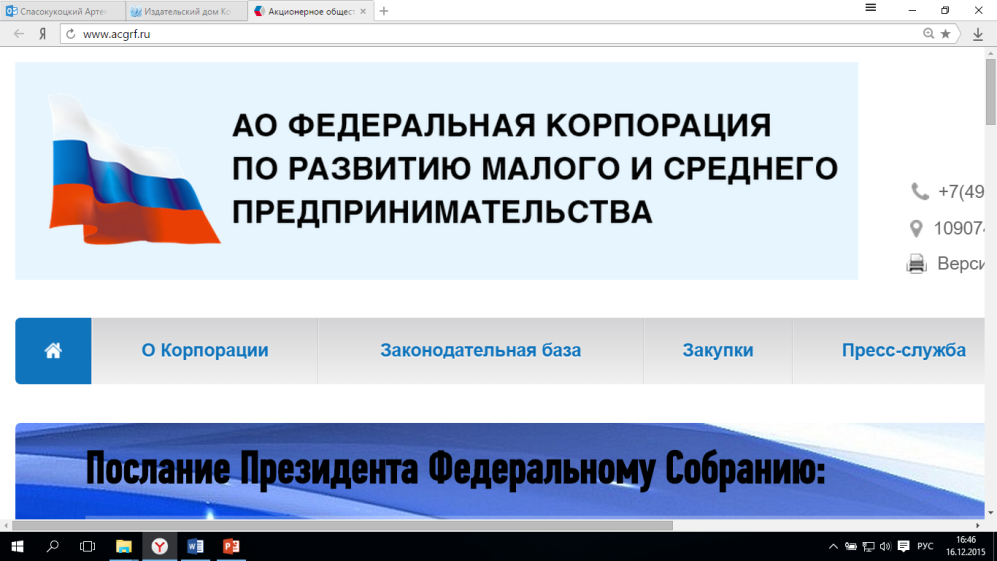 Формирование реестра субъектов МСП
Состав сведений единого реестра субъектов МСП:
Размещение на официальном сайте                 ФНС России в сети Интернет                     единого реестра субъектов малого и среднего предпринимательства запланировано на 1 августа 2016 г.